Figure 1 Receiver operating characteristic curve showing the relationship between treatment adherence and viral load ...
Clin Infect Dis, Volume 46, Issue 10, 15 May 2008, Pages 1609–1616, https://doi.org/10.1086/587659
The content of this slide may be subject to copyright: please see the slide notes for details.
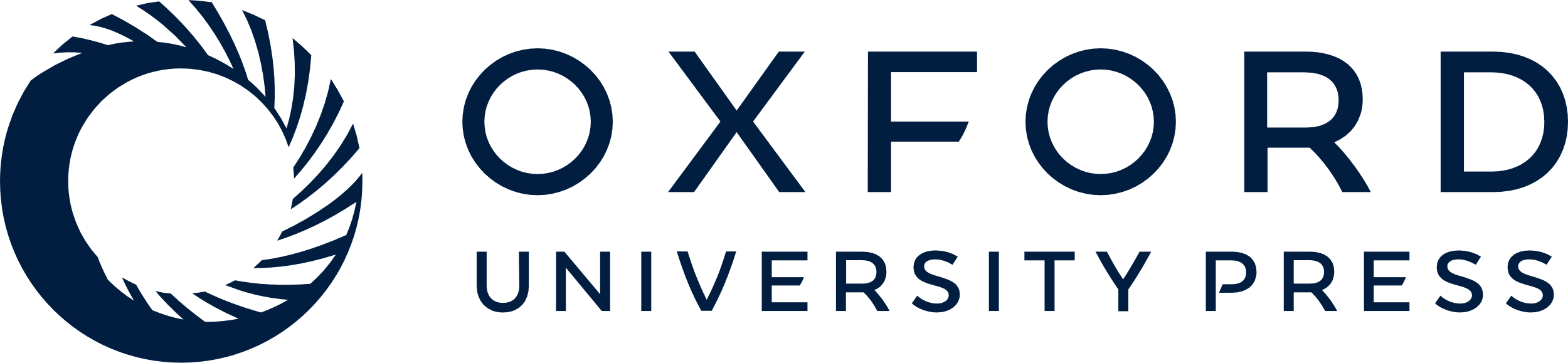 [Speaker Notes: Figure 1 Receiver operating characteristic curve showing the relationship between treatment adherence and viral load <1000 copies/mL for the 236 patients who had 15–27 months of HAART exposure at the end of the observation period.


Unless provided in the caption above, the following copyright applies to the content of this slide: © 2008 Infectious Diseases Society of America]